Nonperturbative corrections and checking of the hypothesis of vacuum dominance
M. Kozhevnikova in collaboration with: O. V.Teryaev, A. G. Oganesian, O.P. Solovtsova 
Joint Institute for Nuclear Research
ICPPA 2022, Moscow, November 2022
Plan of the presentation
Introduction
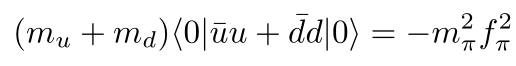 Theoretical framework: R-ratio
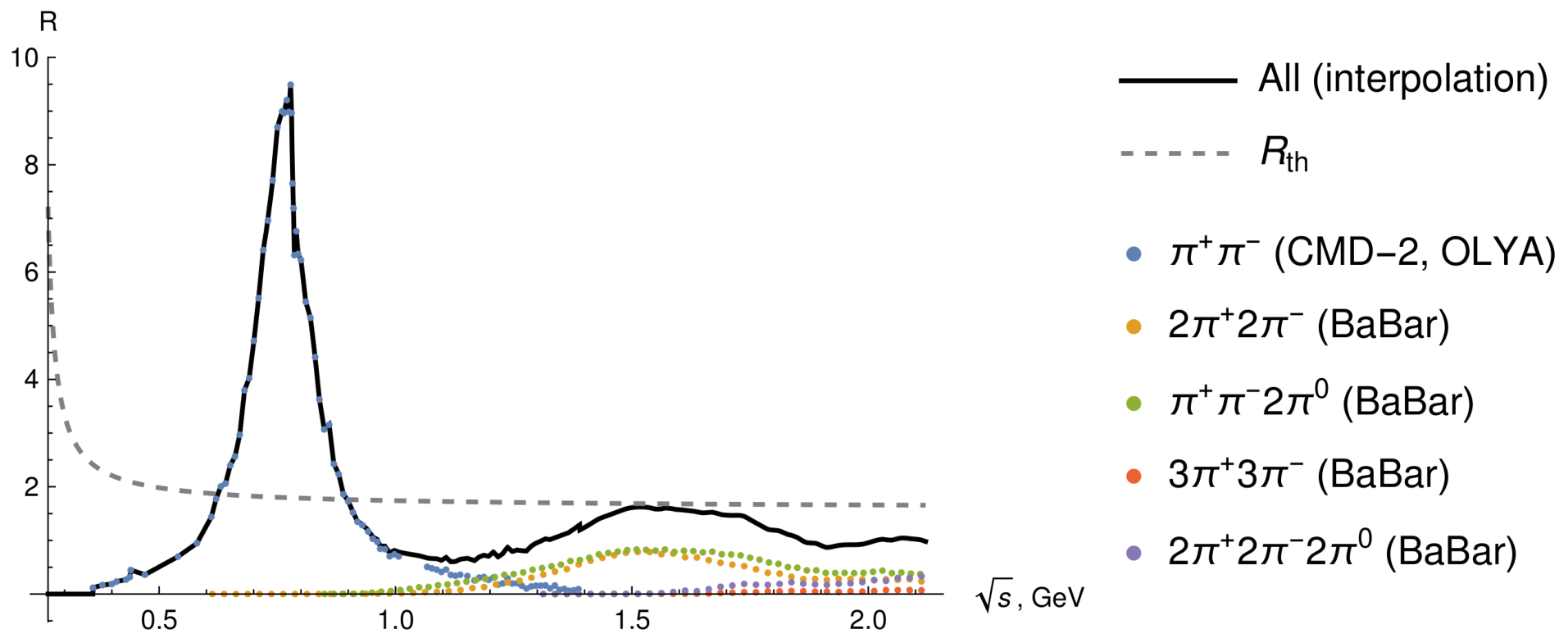 Theoretical framework: Adler function
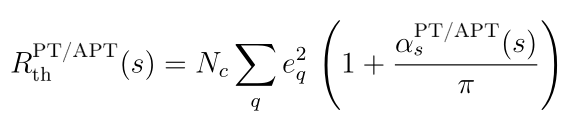 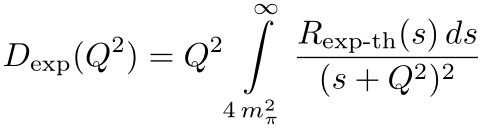 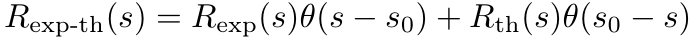 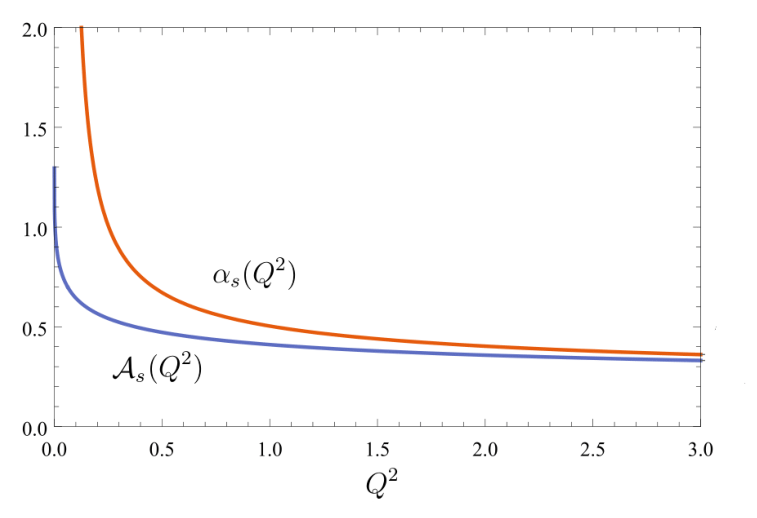 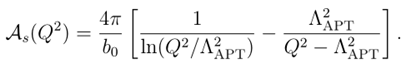 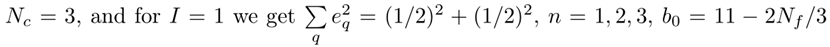 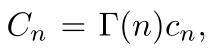 Theoretical framework
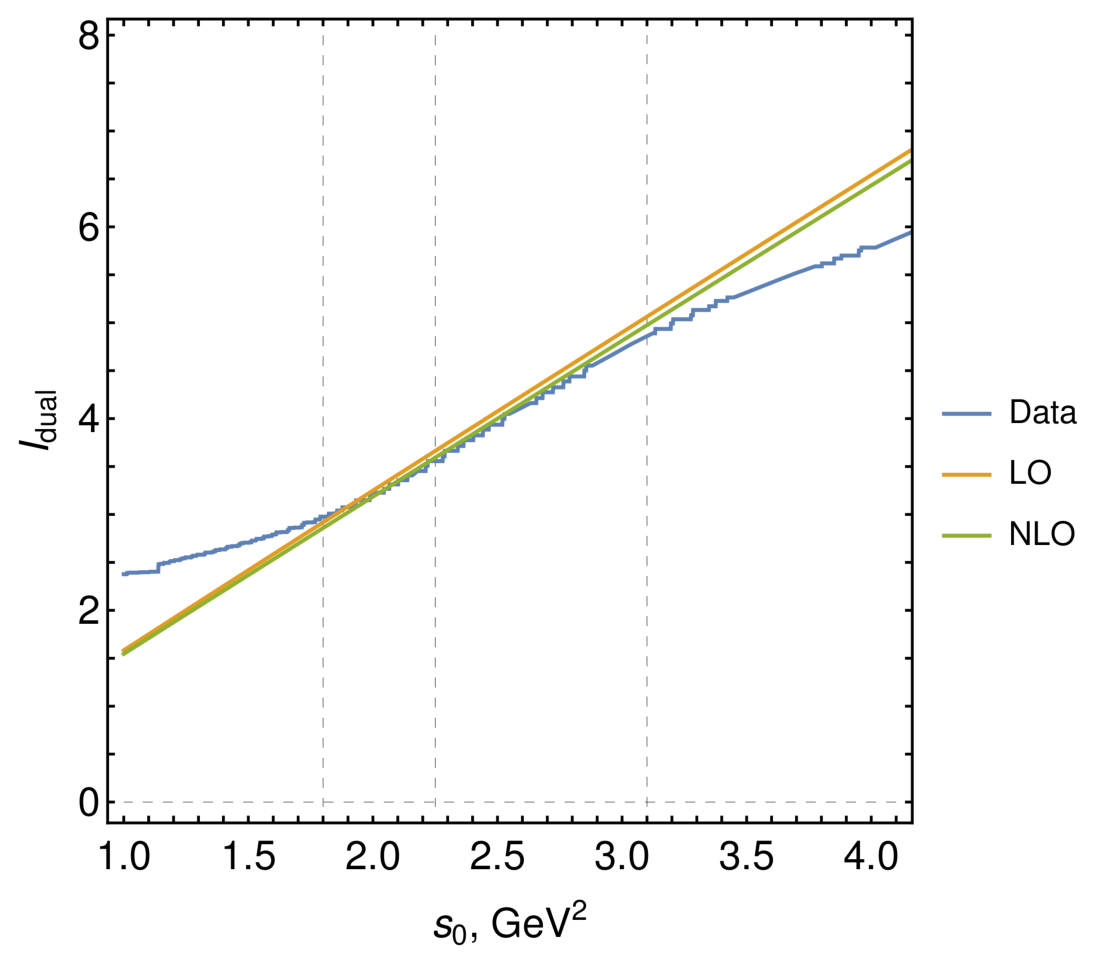 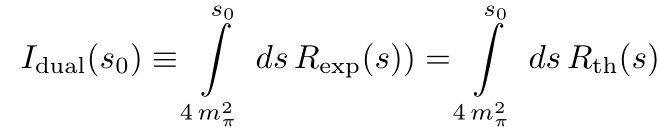 Theoretical framework: Borel transform
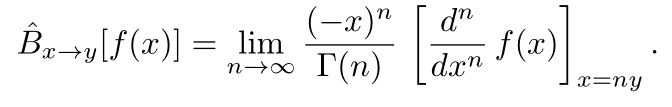 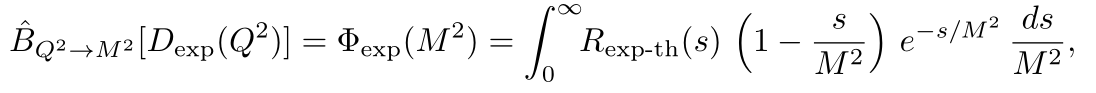 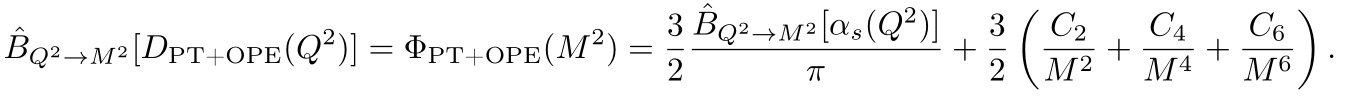 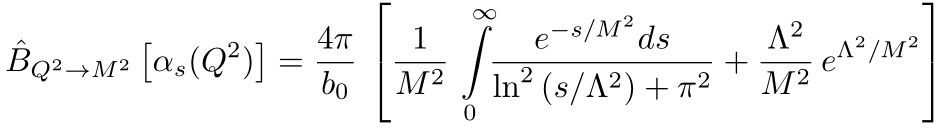 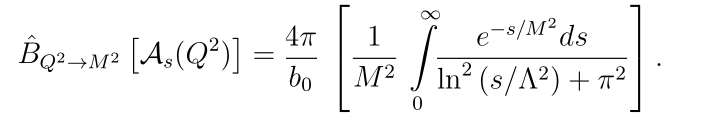 Exploring of the condensates I
Exploring: fixing of C6 at different values
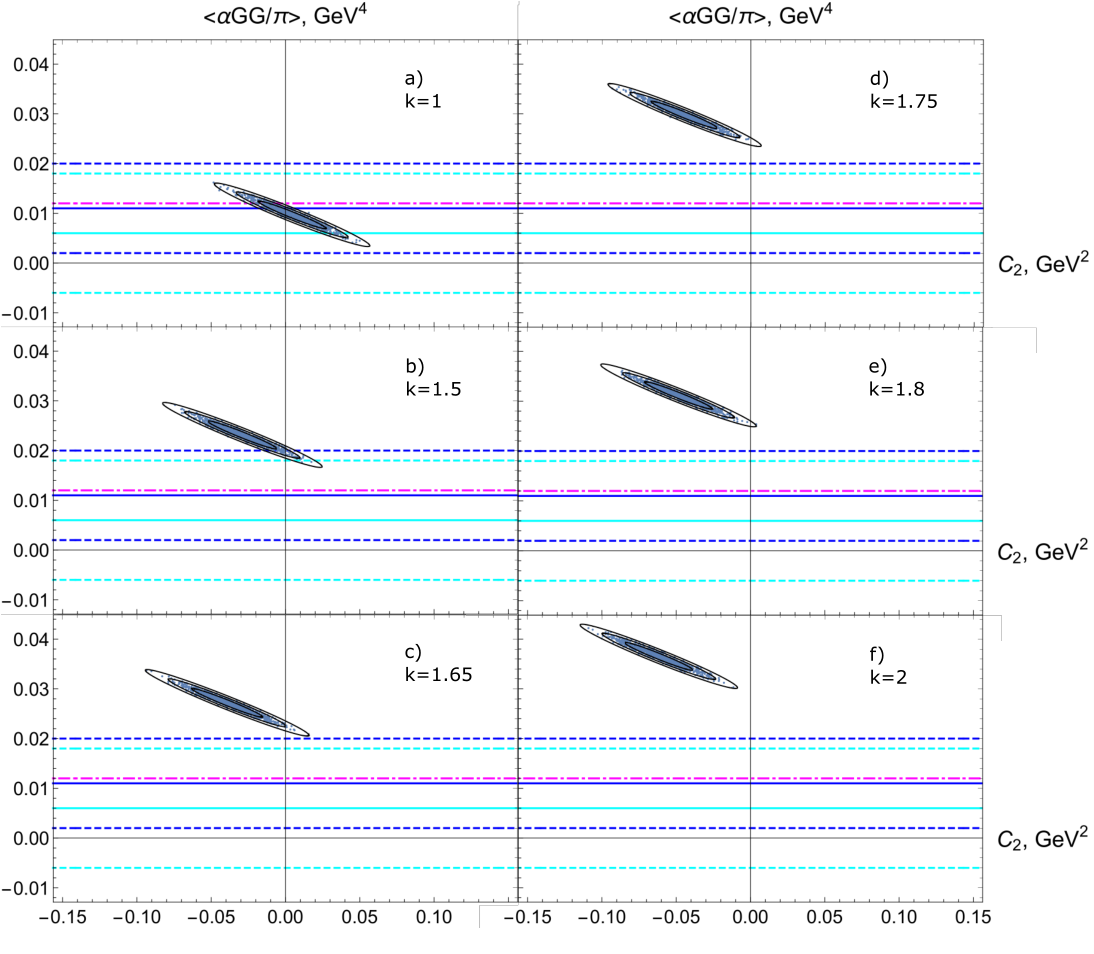 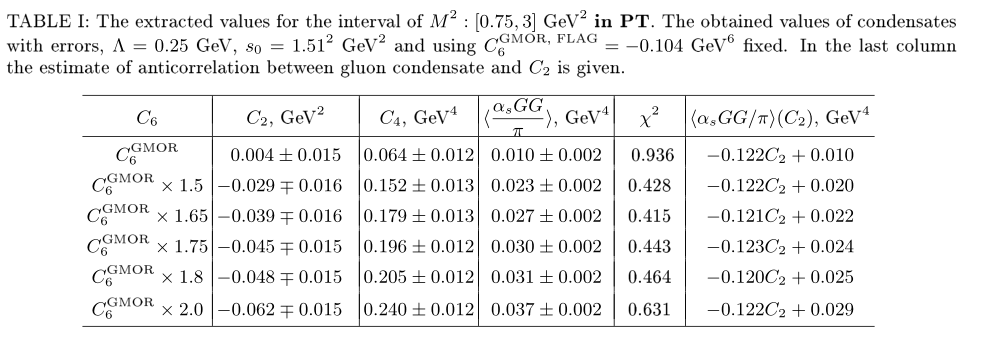 Exploring of the condensates II
Exploring: fixing of C4 at different values
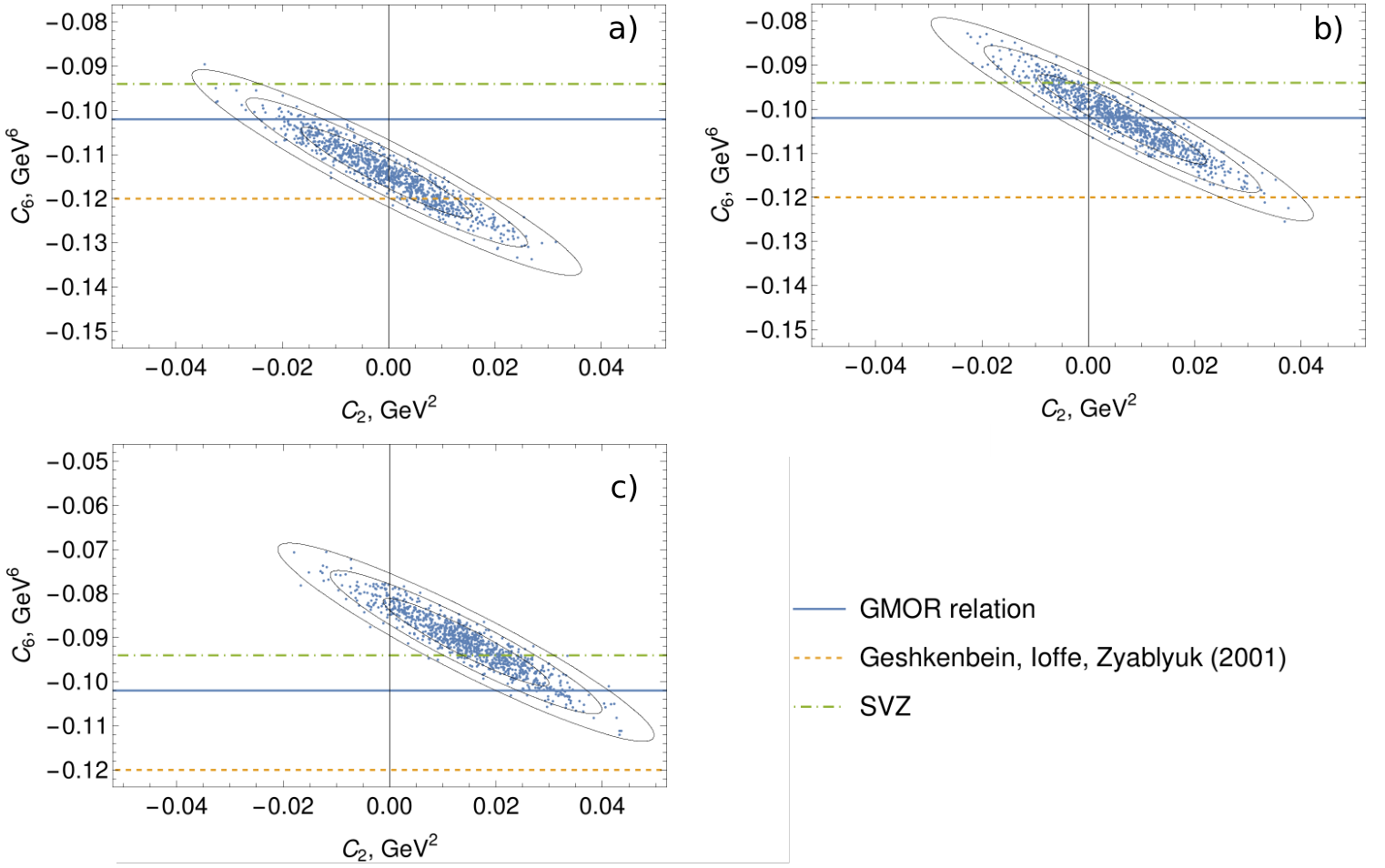 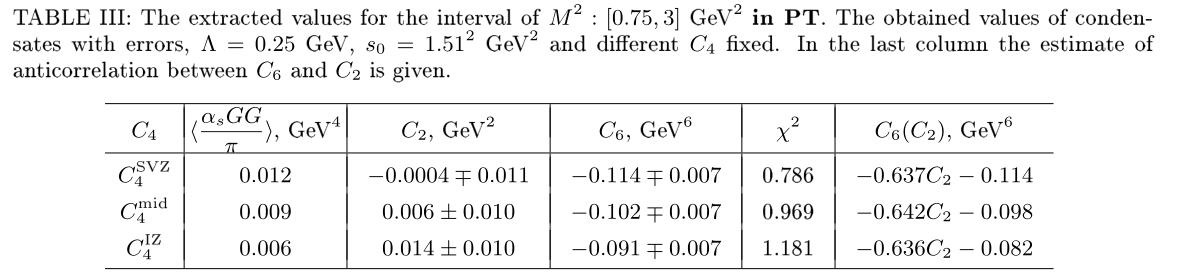 Exploring of the condensates III
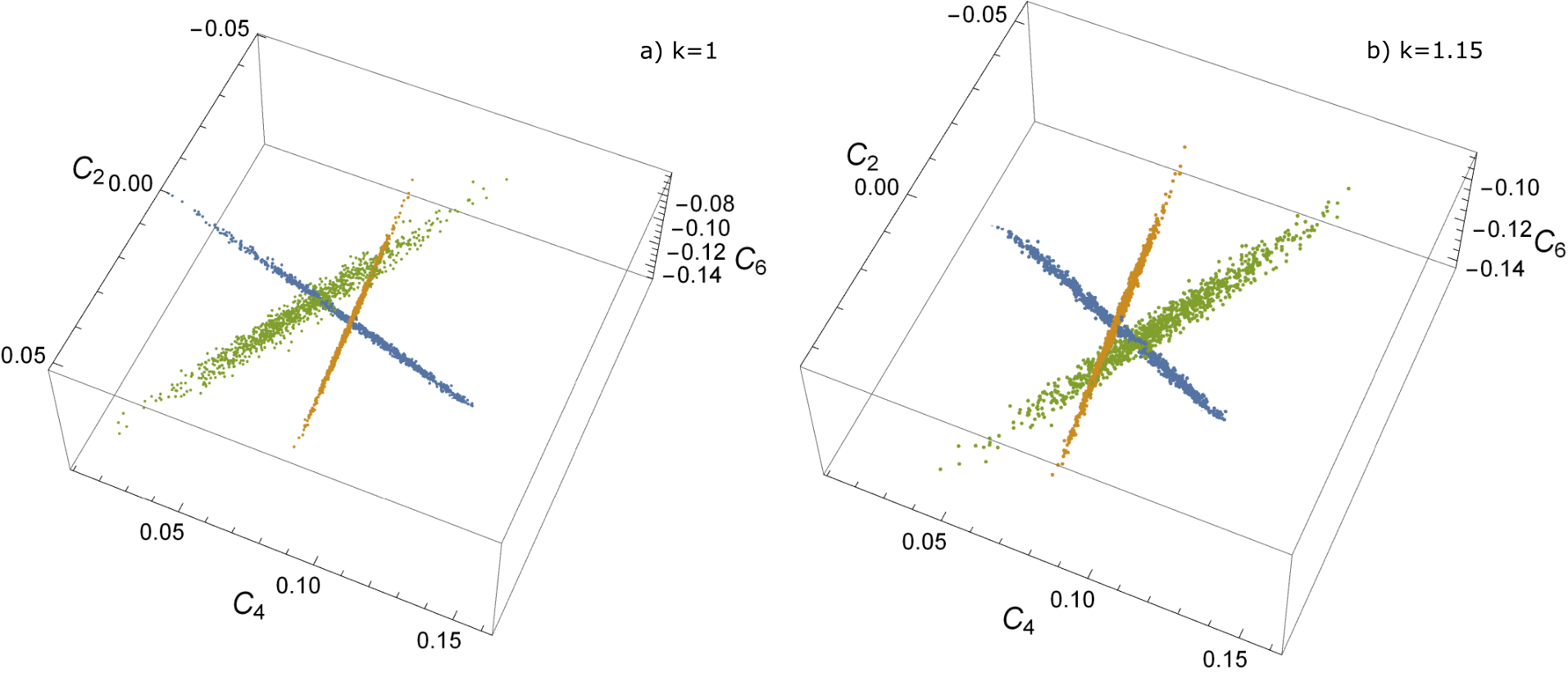 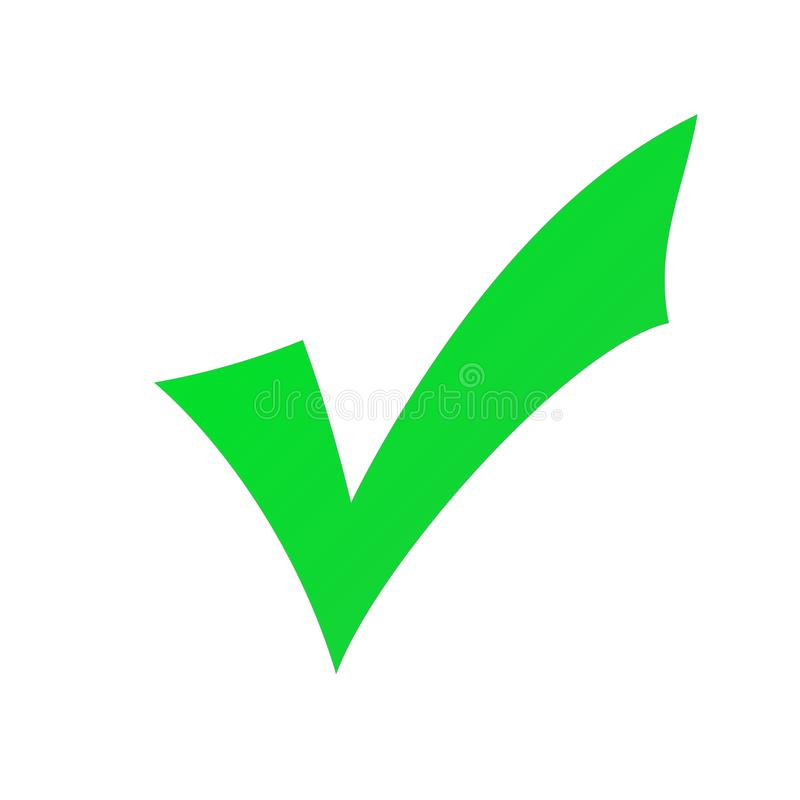 Exploring: fixing of C6 at different values in APT
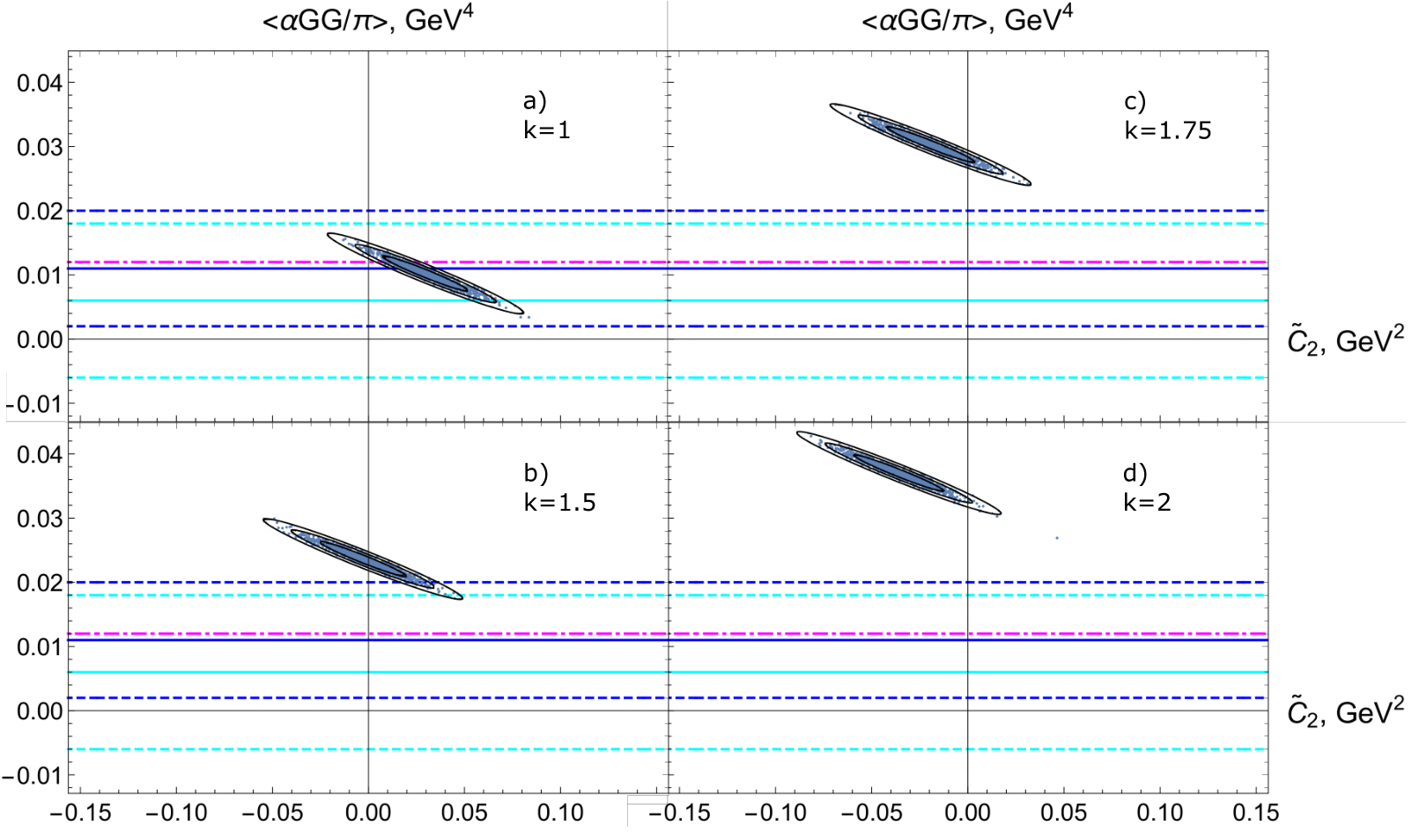 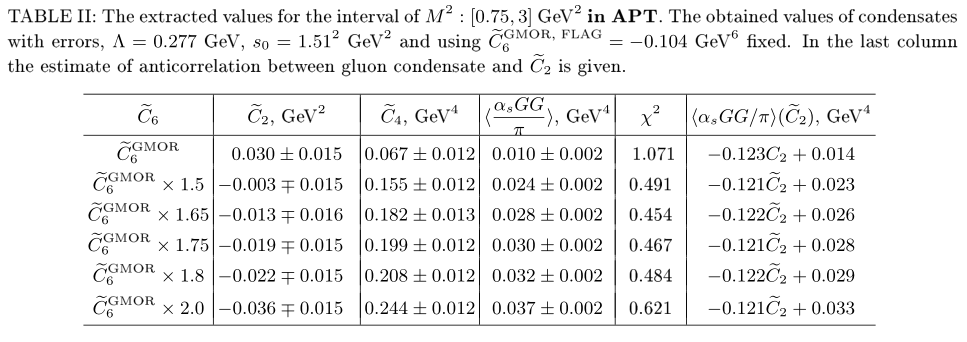 Summary
Thank you for your attention!